Participant Presentations
Draft Schedule Now on Course Web Page:

https://stor893spring2016.web.unc.edu/

When You Present:  Please Load Talk on
Classroom Computer Before Class
HDLSS Math. Stat. of PCA
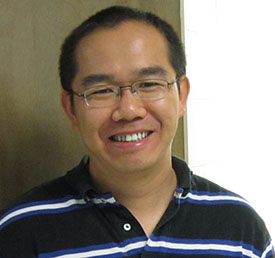 Due to Dan Shen
HDLSS Math. Stat. of PCA
PC Scores (i.e. projections)
Not Consistent
So how can PCA find Useful Signals in Data?
Key is “Proportional Errors”

Axes have Inconsistent Scales, 
But Relationships are Still Useful
HDLSS & Sparsity
0≤ α = β ≤1
1
0≤ α < β ≤1
0.7
b
Sparsity Index
a>1
   0 ≤ β ≤1
0.5
0.3
0≤β<α≤1
0.1
0
1
0.6
0.8
0.2
0.4
0
a
Spike Index
Jung and Marron
Sparse PCA:  Inconsistent & New Consistency Region
HDLSS & Sparsity
Sparse PCA Opens Up Whole New
Region of Consistency
HDLSS & Other Asymptotics
HDLSS Analysis of DiProPerm
Question:
Which Statistic to Summarize Projections?
   2 – Sample t statistic
   Mean Difference
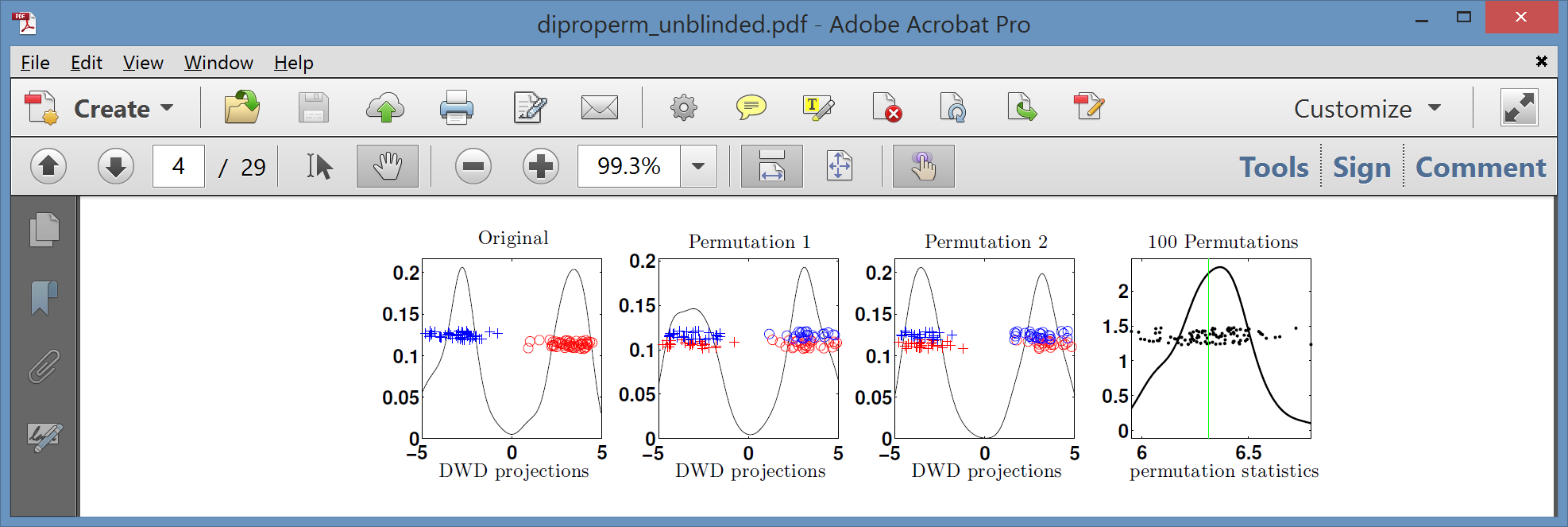 HDLSS Analysis of DiProPerm
Yet both have mean 0
Reason:  Less spread  for original projection



E.g.  Both i.i.d with t(5) marginal
t-test summary rejects
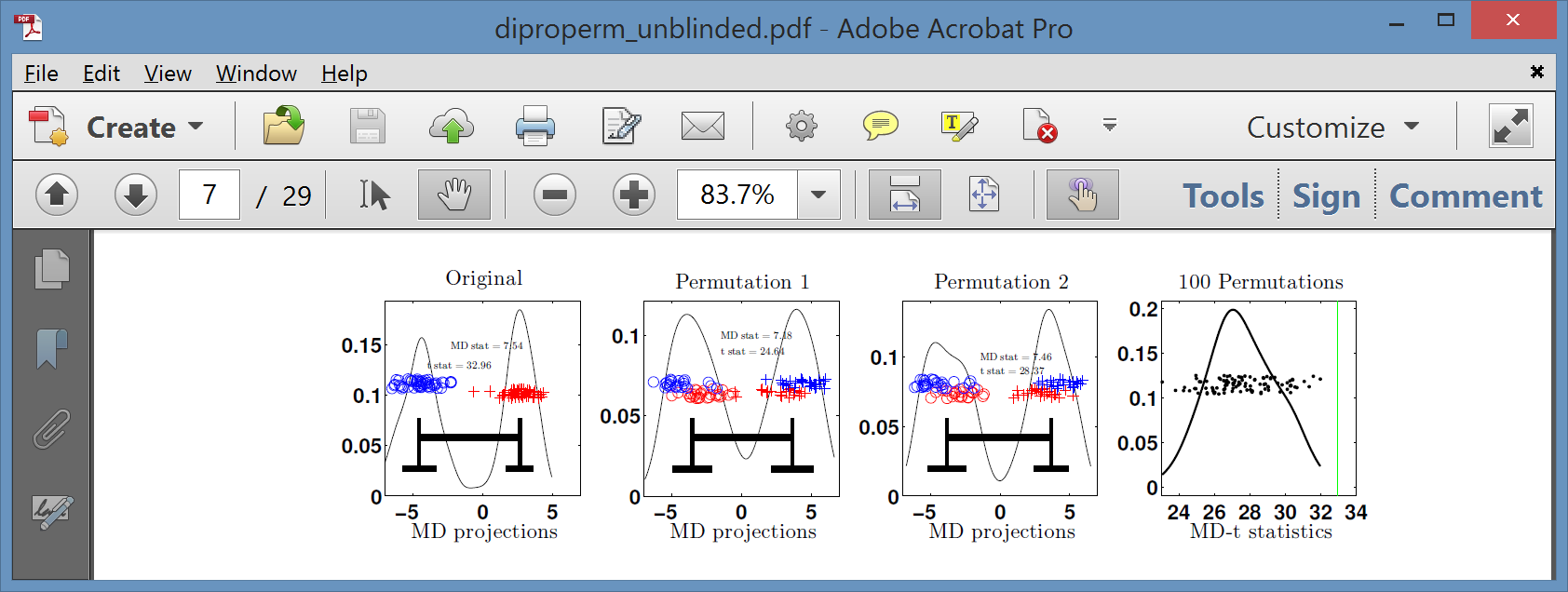 HDLSS Analysis of DiProPerm
Cornea Data
Main Point:   OODA Beyond FDA


Recall Interplay:

Object Space        Descriptor Space
Cornea Data
Cornea:   Outer surface of the eye
	Driver of Vision:    Curvature of Cornea

Data Objects:  Images on the unit disk
Radial Curvature as “Heat Map”

Special Thanks to K. L. Cohen, N. Tripoli,
UNC Ophthalmology
Cornea Data
Cornea Data: 

Raw Data

Decompose
Into
Modes of
Variation?
Cornea Data
Data Representation   -   Zernike Basis
Pixels as features is large and wasteful
Natural to find more efficient represent’n
Polar Coordinate Tensor Product of:
Fourier basis (angular)
Special Jacobi (radial, to avoid singularities)
See:
Schwiegerling, Greivenkamp & Miller (1995) 
Born & Wolf (1980)
Cornea Data
Data Representation   -   Zernike Basis

Descriptor Space is Vector Space of Zernike Coefficients

So Perform PCA There
PCA of Cornea Data
Recall:  PCA can find (often insightful) 
	direction of greatest variability

Main problem:  display of result (no overlays for images)

Solution:  show movie of “marching along the direction vector”
PCA of Cornea Data
PC1 Movie:
PCA of Cornea Data
PC1 Summary:
Mean (1st image):   mild vert’l astigmatism
known pop’n structure called “with the rule”
Main dir’n:  “more curved” & “less curved”
Corresponds to first optometric measure
(89% of variat’n, in Mean Resid. SS sense)
Also:  “stronger astig’m”  &  “no astig’m”
Found corr’n between astig’m and curv’re
Scores (cyan):  Apparent Gaussian dist’n
PCA of Cornea Data
PC2 Movie:
PCA of Cornea Data
PC2 Movie:

Mean:  same as above
Common centerpoint of point cloud
Are studying “directions from mean”

Images along direction vector:
Looks terrible???
Why?
PCA of Cornea Data
PC2 Movie:
Reason made clear in Scores Plot (cyan):  
Single outlying data object drives PC dir’n
A known problem with PCA
Recall finds direction with “max variation”
In sense of variance
Easily dominated by single large observat’n
PCA of Cornea Data
Toy Example:  Single Outlier Driving PCA
PCA of Cornea Data
PC2 Affected by Outlier:
How bad is this problem?

View 1:  Statistician:     Arrggghh!!!!
Outliers are very dangerous
Can give arbitrary and meaningless dir’ns
PCA of Cornea Data
PC2 Affected by Outlier:
How bad is this problem?
View 2:  Ophthalmologist:   No Problem
Driven by “edge effects” (see raw data)
Artifact of “light reflection” data gathering 
(“eyelid blocking”, and drying effects)
Routinely “visually ignore” those anyway
Found interesting (& well known) dir’n:
steeper superior vs steeper inferior
Outliers in PCA
PCA for 
Deeper
Toy E.g.
Data:
Outliers in PCA
Outliers in PCA
Outliers in PCA
Controversy:
Is median’s “equal vote” scheme good or bad?
Huber:  
Outliers contain some information,
So should only control “influence” 
(e.g. median)
Hampel, et. al.:   
Outliers contain no useful information
Should be assigned weight 0  
(not done by median)
Using “proper robust method”  
(not simply deleted)
Outliers in PCA
Robust PCA
What is multivariate median?
There are several!    
(“median” generalizes in different ways)
Coordinate-wise median    
Often worst 
Not rotation invariant
(2-d data uniform on “L”)
Can lie on convex hull of data
(same example)
Thus poor notion of “center”
Robust PCA
Coordinate-wise median    
Not rotation invariant







Thus poor notion of “center”
Robust PCA
Coordinate-wise median    
Can lie on convex hull of data







Thus poor notion of “center”
Robust PCA
Robust PCA
Robust PCA
Robust PCA
Robust PCA
Robust PCA
M-estimate (cont.):


Data are 
+ signs
Robust PCA
Robust PCA
Robust PCA
Robust PCA
Robust PCA
M-estimate (cont.):

“Slide sphere 
around until 
mean (of 
projected data) 
is at center”
Robust PCA
Robust PCA
M-estimate for Cornea Data:




      Sample Mean                  M-estimate
Definite improvement
But outliers still have some influence
Improvement?    (will suggest one soon)
Robust PCA
Now have robust measure of “center”, 
how about 
“spread”?

I.e. how 
can we 
do robust 
PCA?
Robust PCA
Now have robust measure of “center”, 
how about 
“spread”?

Parabs e.g.
from above
With an
“outlier” (???)
Added in
Robust PCA
Now have robust measure of “center”, 
how about 
“spread”?
 Small Impact on Mean
Robust PCA
Now have robust measure of “center”, 
how about 
“spread”?
 Small Impact on Mean
 More on PC1 Dir’n
Robust PCA
Now have robust measure of “center”, 
how about 
“spread”?
 Small Impact on Mean
 More on PC1 Dir’n  
 Dominates Residuals
 Thus PC2 Dir’n
 & PC2 scores
Robust PCA
Now have robust measure of “center”, 
how about 
“spread”?
 Small Impact on Mean
 More on PC1 Dir’n  
 Dominates Residuals
 Thus PC2 Dir’n
 & PC2 scores
 Tilt now in PC3
Viualization is very
Useful diagnostic
Robust PCA
Now have robust measure of “center”, 
how about 
“spread”?

How 
can we 
do robust 
PCA?
Robust PCA
Approaches to Robust PCA:
Robust Estimation of Covariance Matrix
Projection Pursuit
Spherical PCA
Robust PCA
Important Aside
Important Aside
Classical Approach to HDLSS data:     “Don’t have enough data for analysis, get more”

Unworkable (and getting worse) for many modern settings:
Medical Imaging (e.g. Cornea Data)
Micro-arrays & gene expression
Chemometric spectra data
Robust PCA
Robust PCA 2:    Projection Pursuit
Idea:  focus on
“finding direction of greatest variability”
Reference:  Li and Chen (1985)

Problems:  
Robust estimates of “spread” are nonlinear
Results in many local optima
Robust PCA
Robust PCA
Robust PCA 3:    

Spherical 
PCA




Locantore et al (1999)
Robust PCA
Robust PCA 3:    Spherical PCA
Idea:  use “projection to sphere” idea from 	M-estimation
In particular project data to centered sphere  
“Hot Dog” of data becomes “Ice Caps”
Easily found by PCA (on proj’d data)
Outliers pulled in to reduce influence
Radius of sphere unimportant
Robust PCA
Robust PCA
Robust PCA 3:    Spherical PCA

Independent Derivation & Alternate Name:
PCA of Spatial Signs

1st Paper:
	Möttönen & Oja (1995)
Complete Description:
	Oja (2010)
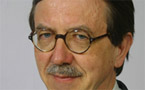 Robust PCA
Spatial Signs

Interesting Variation:

Spatial Ranks

Idea:  Keep 
Track of “Depth”
Via Ranks of Radii
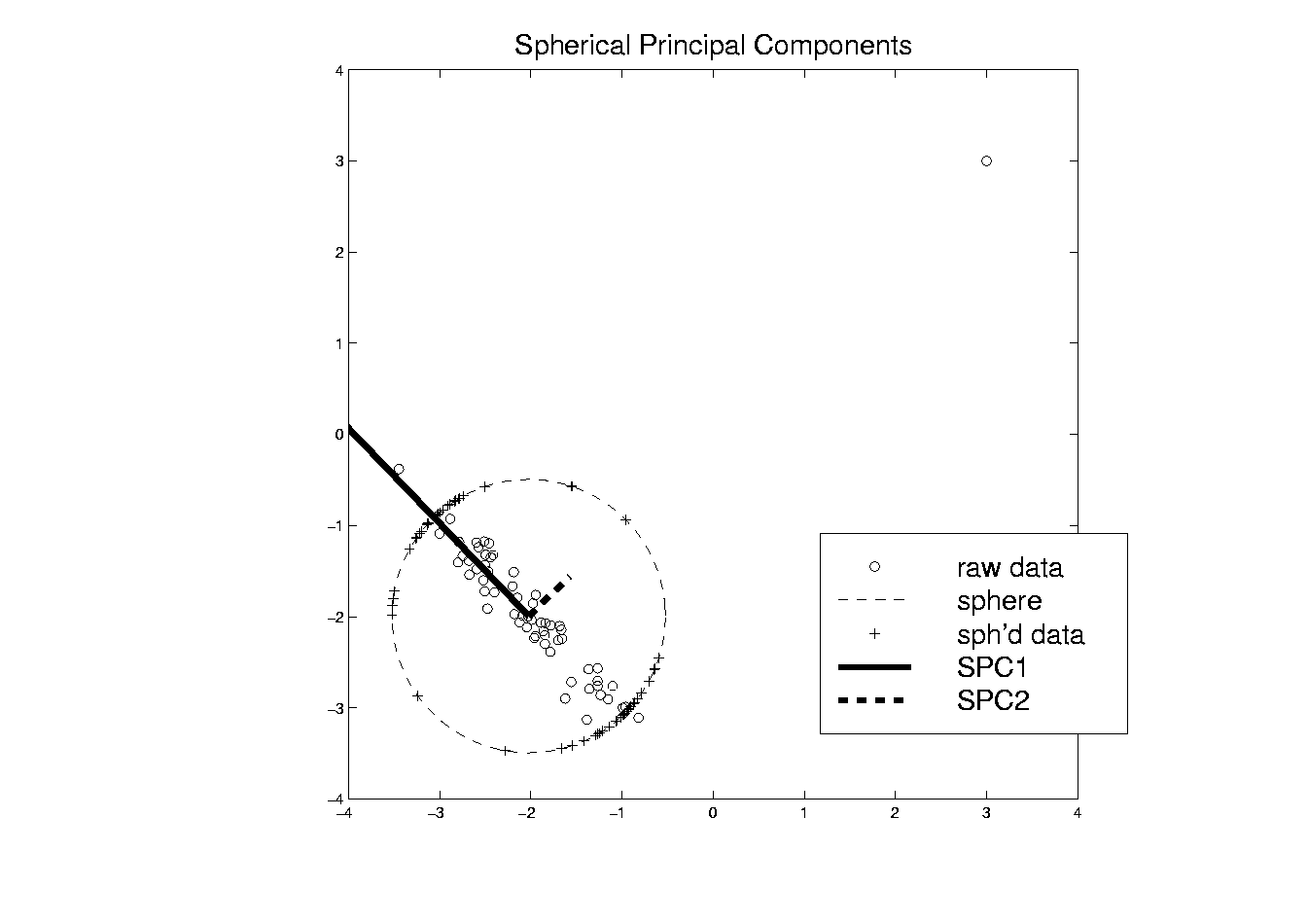 Robust PCA
Spherical PCA for Toy Example: 

Curve Data
With an
Outlier

First recall
Conventional
PCA
Robust PCA
Spherical PCA for Toy Example: 

Now do
Spherical
PCA

Better result?
Robust PCA
Spherical PCA for Toy Data:
Mean looks “smoother”
PC1 nearly “flat” (unaffected by outlier)
PC2 is nearly “tilt” (again unaffected by outlier)
PC3 finally strongly driven by outlier
OK, since all other directions “about equal in variation” 
Energy Plot, no longer ordered 
(outlier drives SS, but not directions)
Robust PCA
Spherical PCA for Toy Example: 

Check out
Later
Components
Aside On Visualization
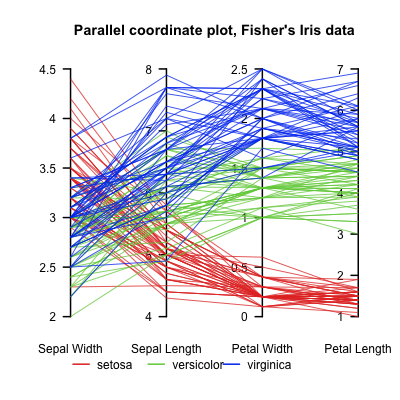 Aside On Visualization
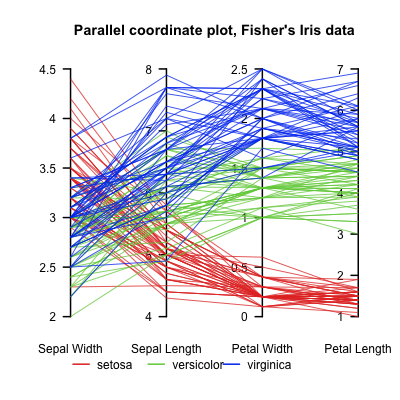 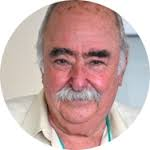 Robust PCA
Useful View:   Parallel Coordinates Plot

X-axis:
Zernike
Coefficient
Number

Y-axis:
Coefficient
Robust PCA
Cornea Data,    Parallel Coordinates Plot:

Top Plot: Zernike
Coefficients
Robust PCA
Cornea Data,    Parallel Coordinates Plot:

Top Plot: Zernike
Coefficients

All n = 43 very
Similar
.
Robust PCA
Cornea Data,    Parallel Coordinates Plot:

Top Plot: Zernike
Coefficients

All n = 43 very
Similar

Most Action in few
Low Freq. Coeffs.
Robust PCA
Cornea Data,   Parallel Coordinates Plot
 
Middle Plot:   (Zernike Coefficients – median)
Most Variation in lowest frequencies
E.g. as in Fourier compression of smooth signals
Projecting on sphere will destroy this
By magnifying high frequency behavior

Bottom Plot:    discussed later
Robust PCA
Spherical PCA Problem :  
Magnification of High Freq. Coeff’s
Solution :   Elliptical Analysis
Main idea:    project data onto suitable ellipse, not sphere
Which ellipse?     (in general, this is problem that PCA solves!)
Simplification:    Consider ellipses parallel to coordinate axes
Robust PCA
Robust PCA
Rescale
Coords
Spherical    PCA
Unscale
Coords
Robust PCA
Elliptical Analysis (cont.):
Simple Implementation,
via coordinate axis rescaling
Divide each axis by MAD
Project Data to sphere (in transformed space)
Return to original space (mul’ply by orig’l MAD) for analysis
Do PCA on Projections
Robust PCA
Elliptical Estimate of “center”:
Do    	   M-estimation in transformed space 
(then transform back)
Results for cornea data:




Sample Mean     Spherical Center    Elliptical Center
Elliptical clearly best
Nearly no edge effect
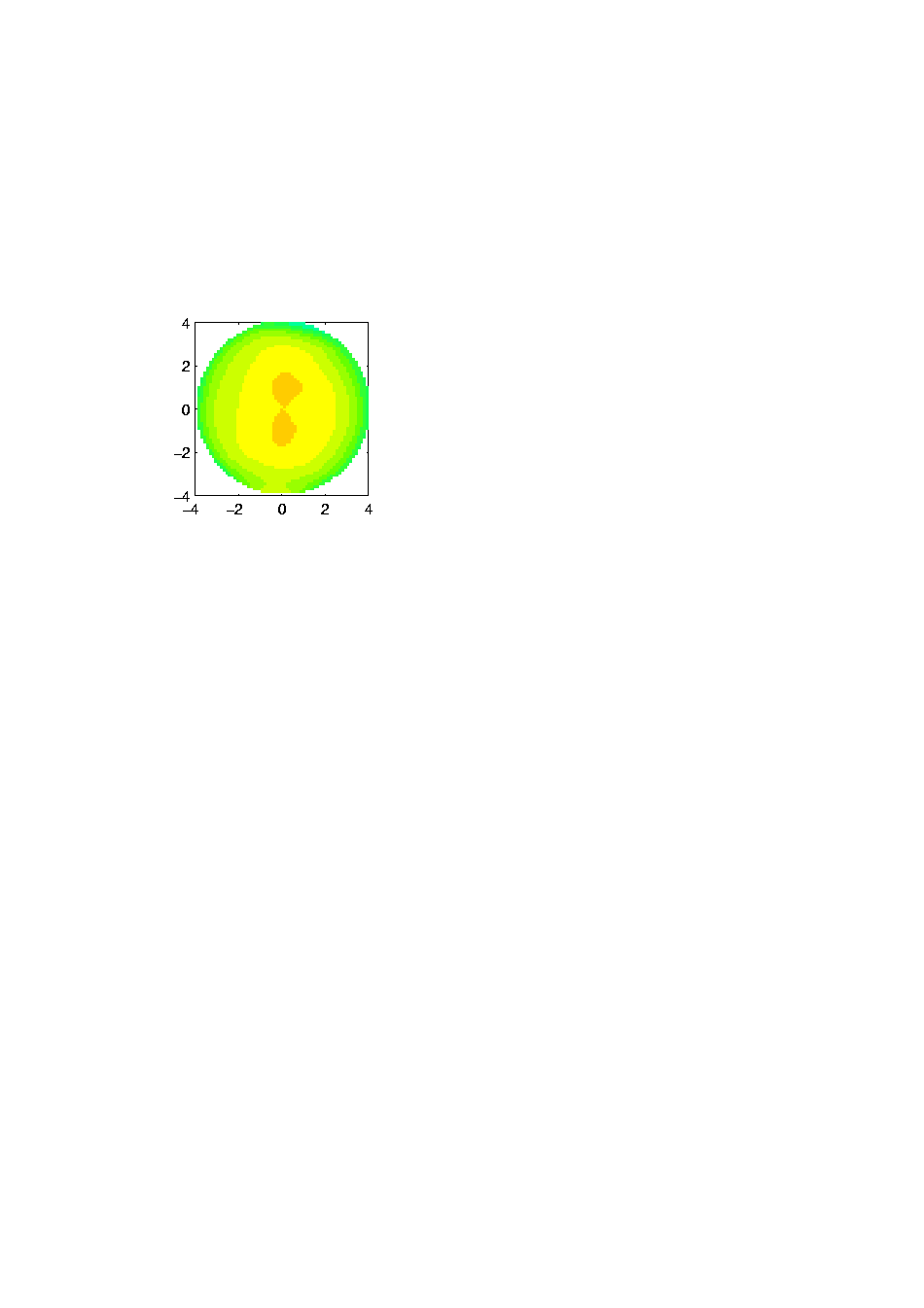 Robust PCA
Elliptical PCA for cornea data:
Original PC1,    Elliptical PC1
Robust PCA
Elliptical PCA for cornea data:
Original PC1,    Elliptical PC1
Still finds overall curvature & correlated astigmatism
Minor edge effects almost completely gone
Robust PCA
Elliptical PCA for cornea data:
Original PC2,    Elliptical PC2
Robust PCA
Elliptical PCA for cornea data:
Original PC1,    Elliptical PC1
Still finds overall curvature & correlated astigmatism
Minor edge effects almost completely gone
Original PC2,    Elliptical PC2
Huge edge effects dramatically reduced
Still finds steeper superior vs. inferior
Robust PCA
Elliptical PCA for cornea data:
Original PC3,    Elliptical PC3
Robust PCA
Elliptical PCA for Cornea Data (cont.):
Original PC3,    Elliptical PC3
-Edge effects greatly diminished
But some of against the rule astigmatism also lost
Price paid for robustness
Robust PCA
Elliptical PCA for cornea data:
Original PC4,    Elliptical PC4
Robust PCA
Elliptical PCA for Cornea Data (cont.):
Original PC3,    Elliptical PC3
-Edge effects greatly diminished
But some of against the rule astigmatism also lost
Price paid for robustness
Original PC4,    Elliptical PC4
Now looks more like variation on astigmatism???
Robust PCA
Current state of the art:
Spherical & Elliptical PCA are a kludge
Put together by Robustness Amateurs
To solve this HDLSS problem
Good News:  Robustness Pros are now in the game:
Maronna, et al (2006), Sec. 6.10.2
Robust PCA
Big Picture View of PCA
Above View:
PCA finds optimal directions in point cloud
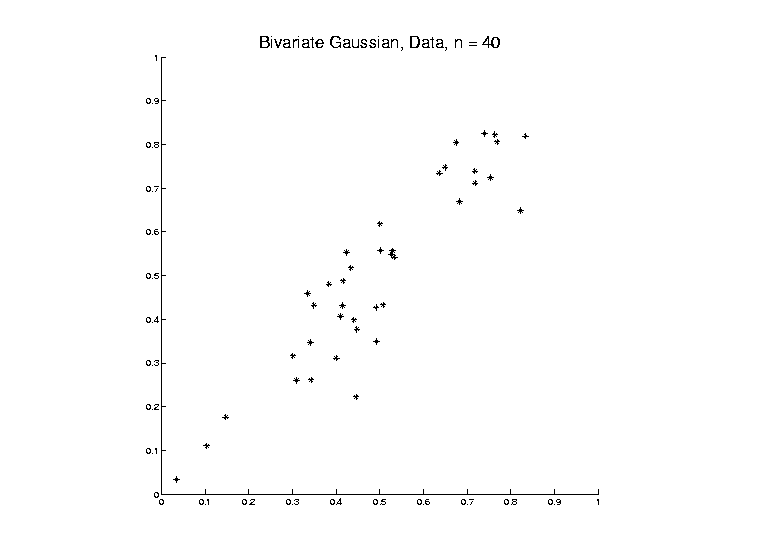 Big Picture View of PCA
Above View:
PCA finds optimal directions in point cloud
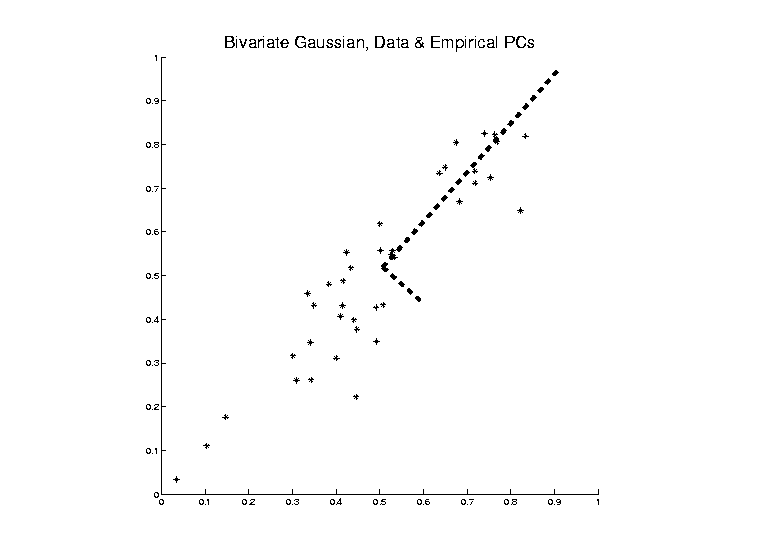 Big Picture View of PCA
Above View:
PCA finds optimal directions in point cloud
Maximize projected variation
Minimize residual variation
(same by Pythagorean Theorem)
Notes:
Get useful insights about data
Can compute for any point cloud
But there are other views.
Big Picture View of PCA
Alternate Viewpoint:    Gaussian Likelihood
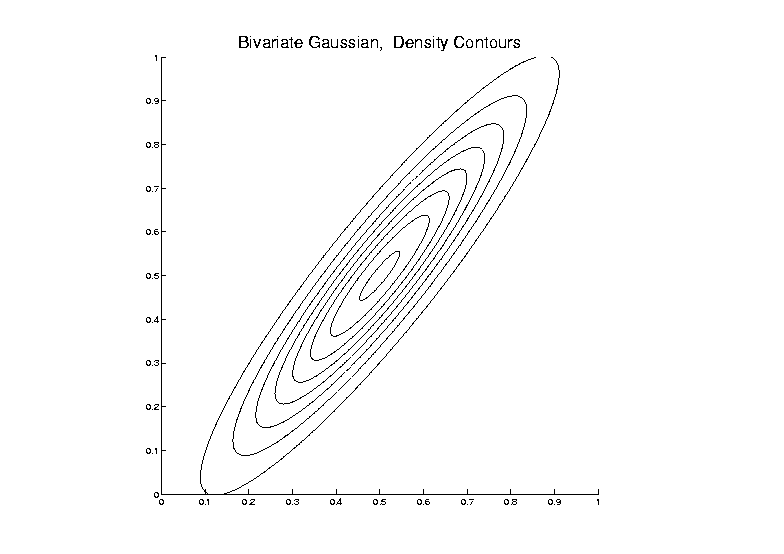 Big Picture View of PCA
Alternate Viewpoint:    Gaussian Likelihood
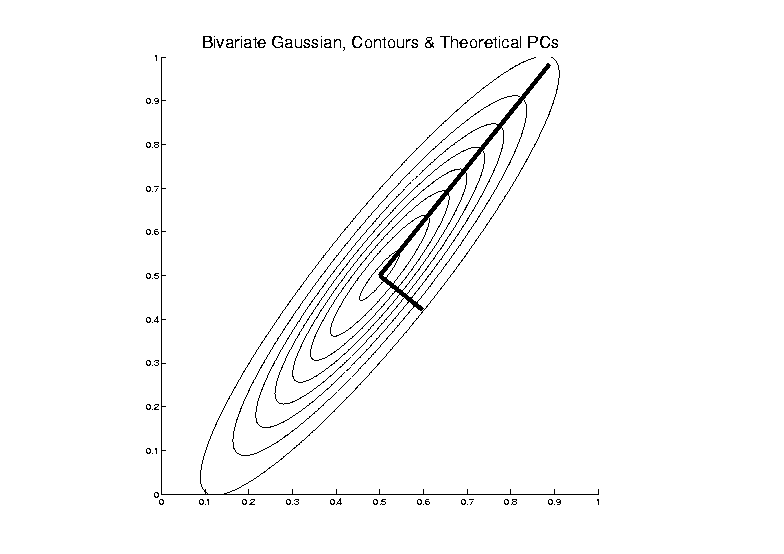 Big Picture View of PCA
Alternate Viewpoint:    Gaussian Likelihood
When data are multivariate Gaussian
PCA finds major axes of ellipt’al contours
			of Probability Density 
Maximum Likelihood Estimate
Big Picture View of PCA
Alternate Viewpoint:    Gaussian Likelihood



Maximum Likelihood Estimate
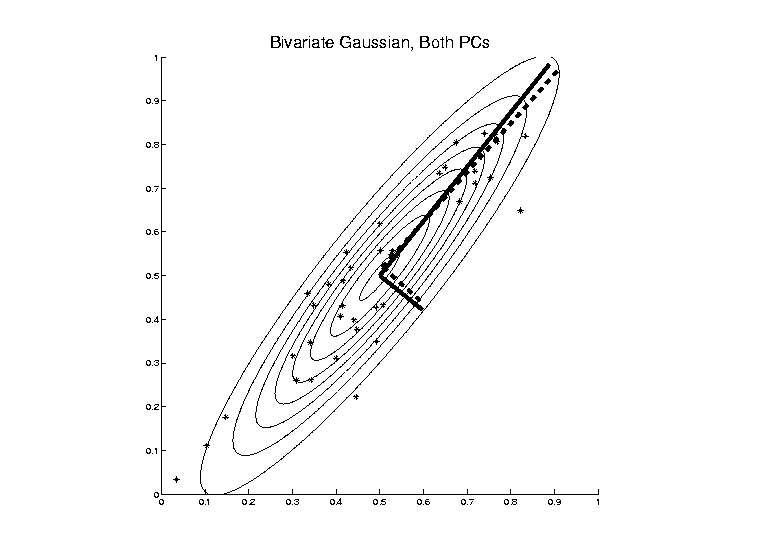 Big Picture View of PCA
Alternate Viewpoint:    Gaussian Likelihood
When data are multivariate Gaussian
PCA finds major axes of ellipt’al contours
			of Probability Density 
Maximum Likelihood Estimate

Mistaken idea:    
PCA only useful for Gaussian data
Big Picture View of PCA
Simple check for Gaussian distribution: 
Standardized parallel coordinate plot
Subtract coordinate wise median
(robust version of mean)
(not good as “point cloud center”, 
but now only looking at coordinates)
Divide by MAD / MAD(N(0,1))
(put on same scale as “standard deviation”)
See if data stays in range –3 to +3
Big Picture View of PCA
E.g.
Cornea Data:  

Standardized
Parallel 
Coordinate
Plot

Shown before
Big Picture View of PCA
Raw Cornea Data:  


Data – Median


(Data – Median)
-------------------
         MAD
Big Picture View of PCA
Check for Gaussian dist’n:  
Stand’zed Parallel Coord. Plot
E.g.  Cornea data 
(recall image view of data)
Several data points > 20 “s.d.s” from the center
Distribution clearly not Gaussian
Strong kurtosis  (“heavy tailed”)
But PCA still gave strong insights
Big Picture View of PCA
Mistaken idea:    
PCA only useful for Gaussian data

Toy Example:
Each Marginal
Binary

Clearly NOT
Gaussian
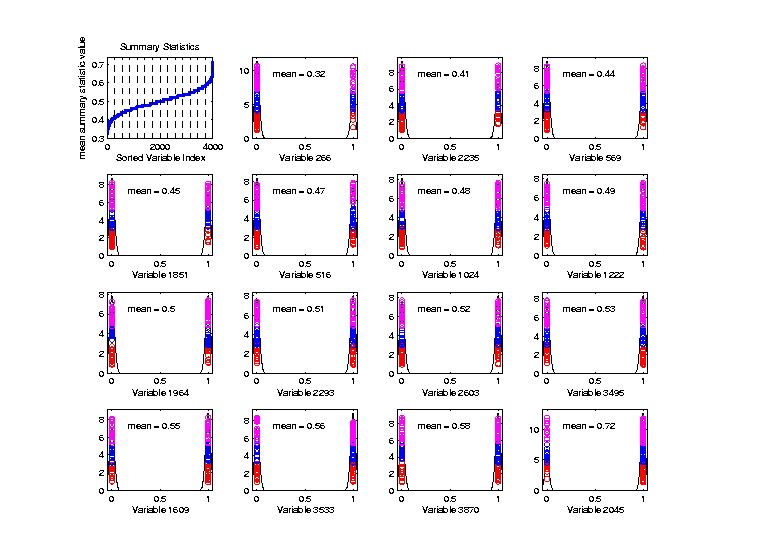 n = 100,   d = 4000
Big Picture View of PCA
Mistaken idea:    
PCA only useful for Gaussian data

But PCA
Reveals
Trimodal
Structure
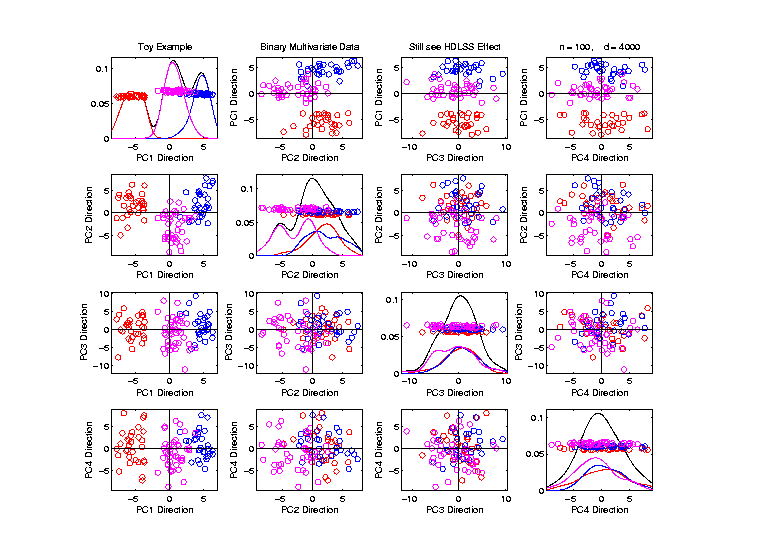 GWAS Data Analysis
GWAS Data Analysis
Genome Wide Association Study (GWAS)

Cystic Fibrosis Study:    Wright et al (2011)

Interesting Feature:
	Some Subjects are Close Relatives
(e.g. ~half SNPs are same)
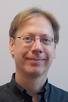 GWAS Data Analysis
PCA View

Clear Ethnic
Groups
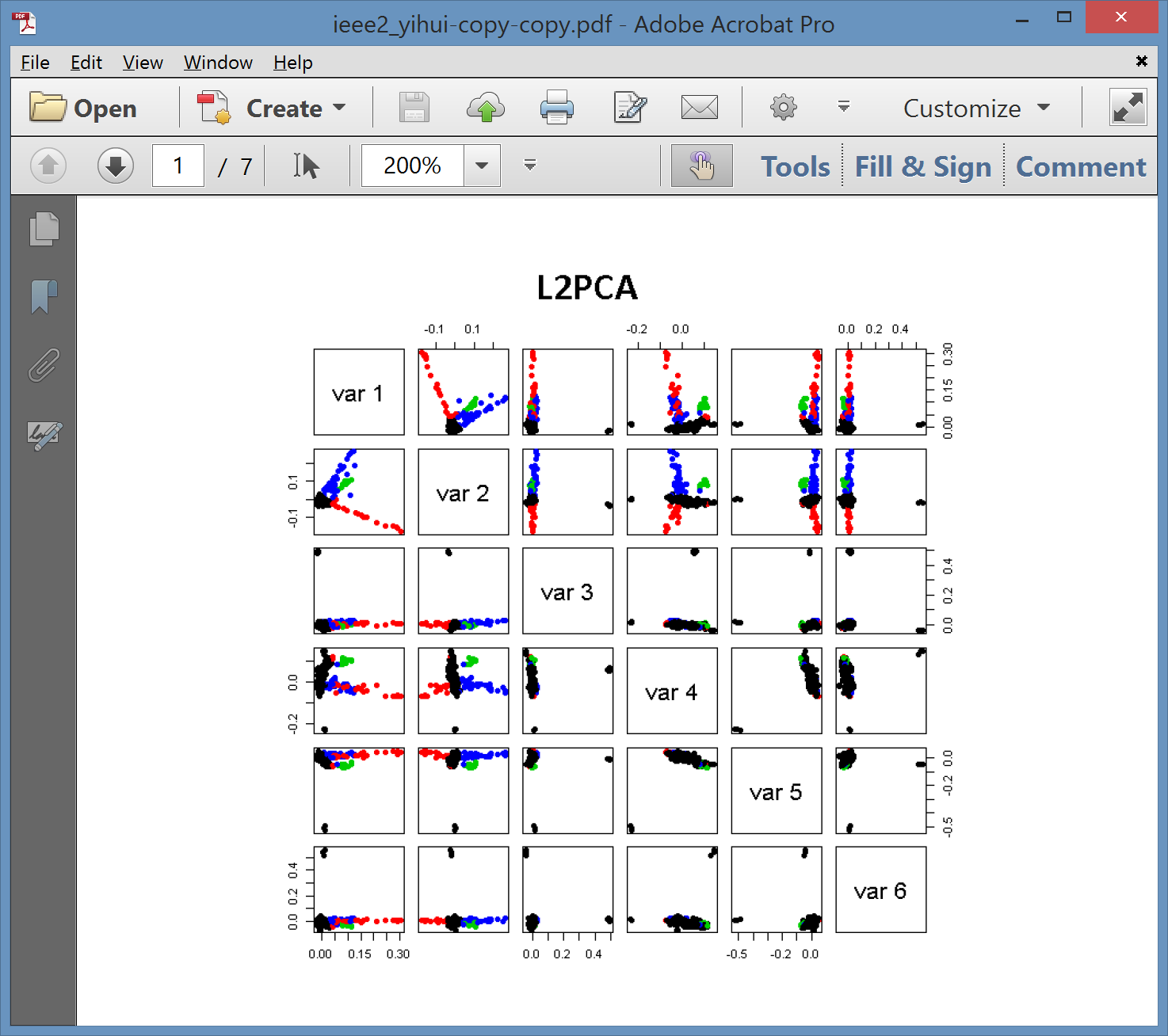 GWAS Data Analysis
PCA View

Clear Ethnic
Groups

And Several
Outliers!

Eliminate With
Spherical PCA?
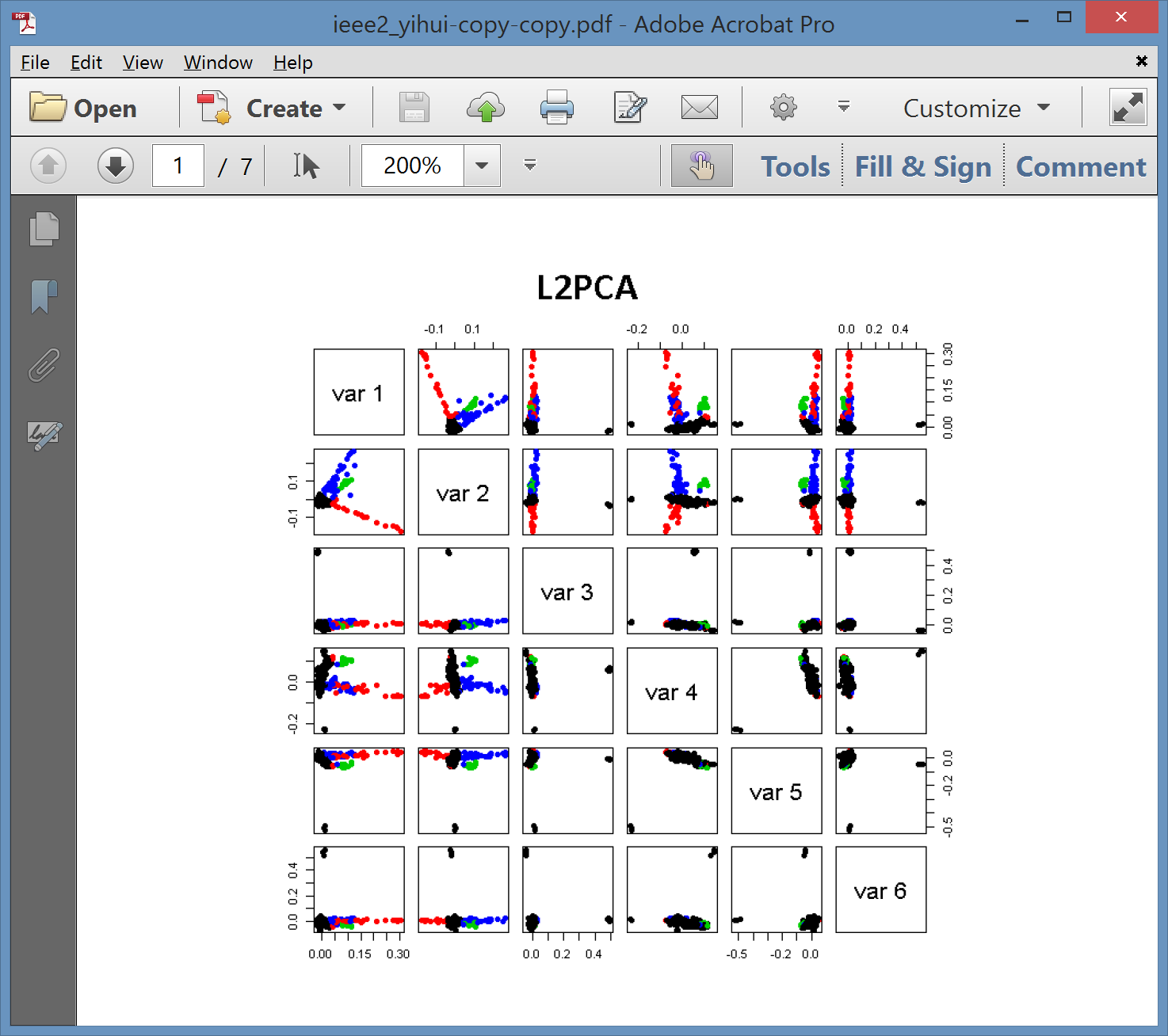 GWAS Data Analysis
Spherical
PCA

Looks Same?!?


What is 
going on?
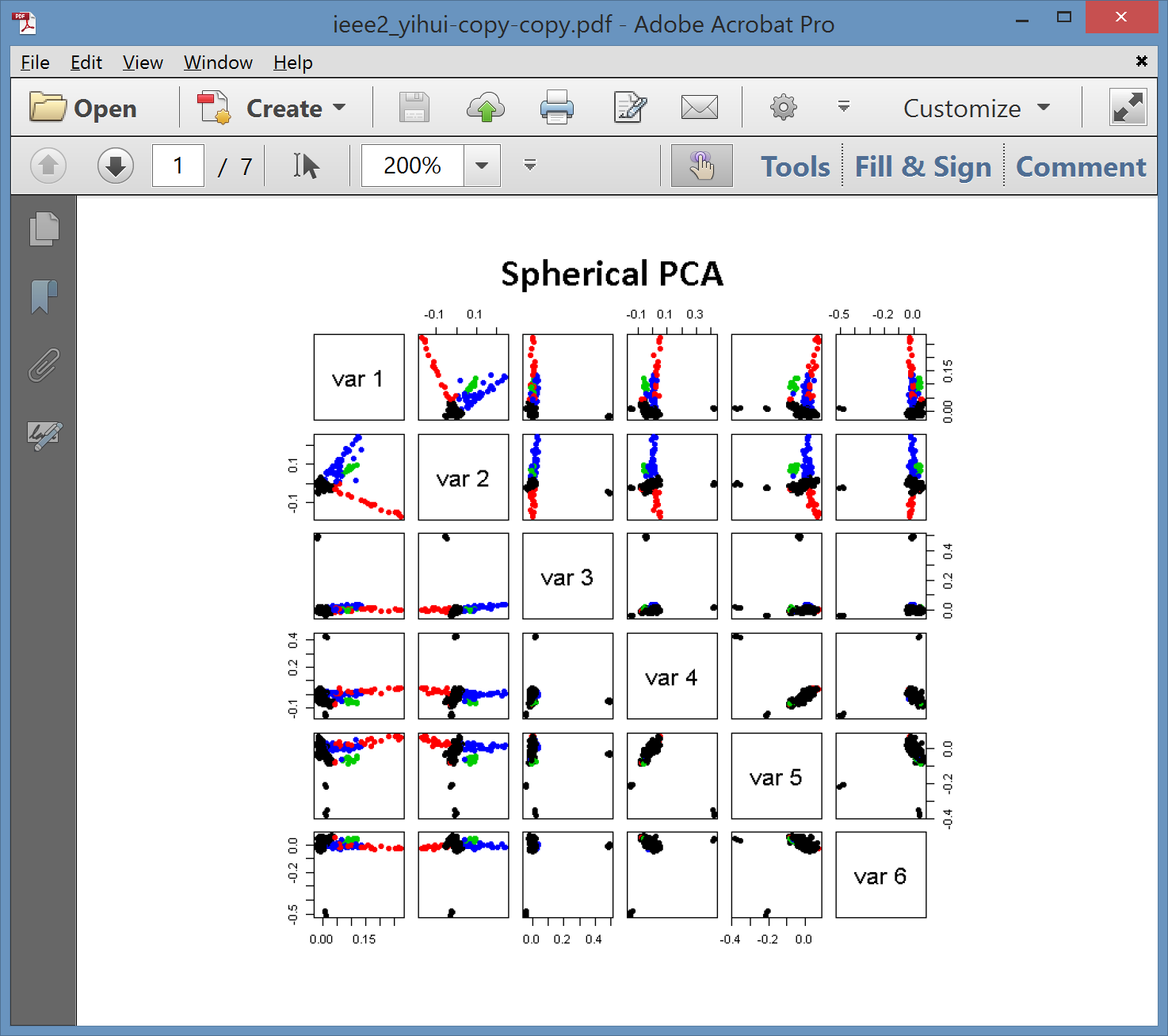 GWAS Data Analysis
GWAS Data Analysis
L1 Statistics
E.g. Simple Linear Regression

Replace 
Best L2 Fit
L1 Statistics
E.g. Simple Linear Regression

Replace 
Best L2 Fit

With
Best L1 Fit
L1 Statistics
E.g. Simple Linear Regression

Best L1 Fit

Advantages:
  Robust Against Outliers
  Good “Sparsity” Properties
L1 PCA
Calculation:

Clever “backwards” algorithm

Brooks, Dulá, Boone (2013)
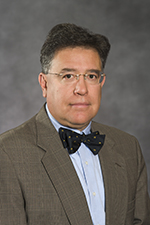 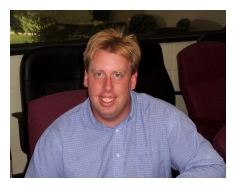 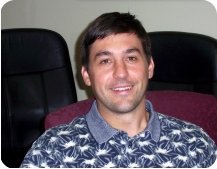 L1 PCA
Challenge: 
L1 Projections
Hard to 
Interpret

2-d Toy
Example

Note
Outlier
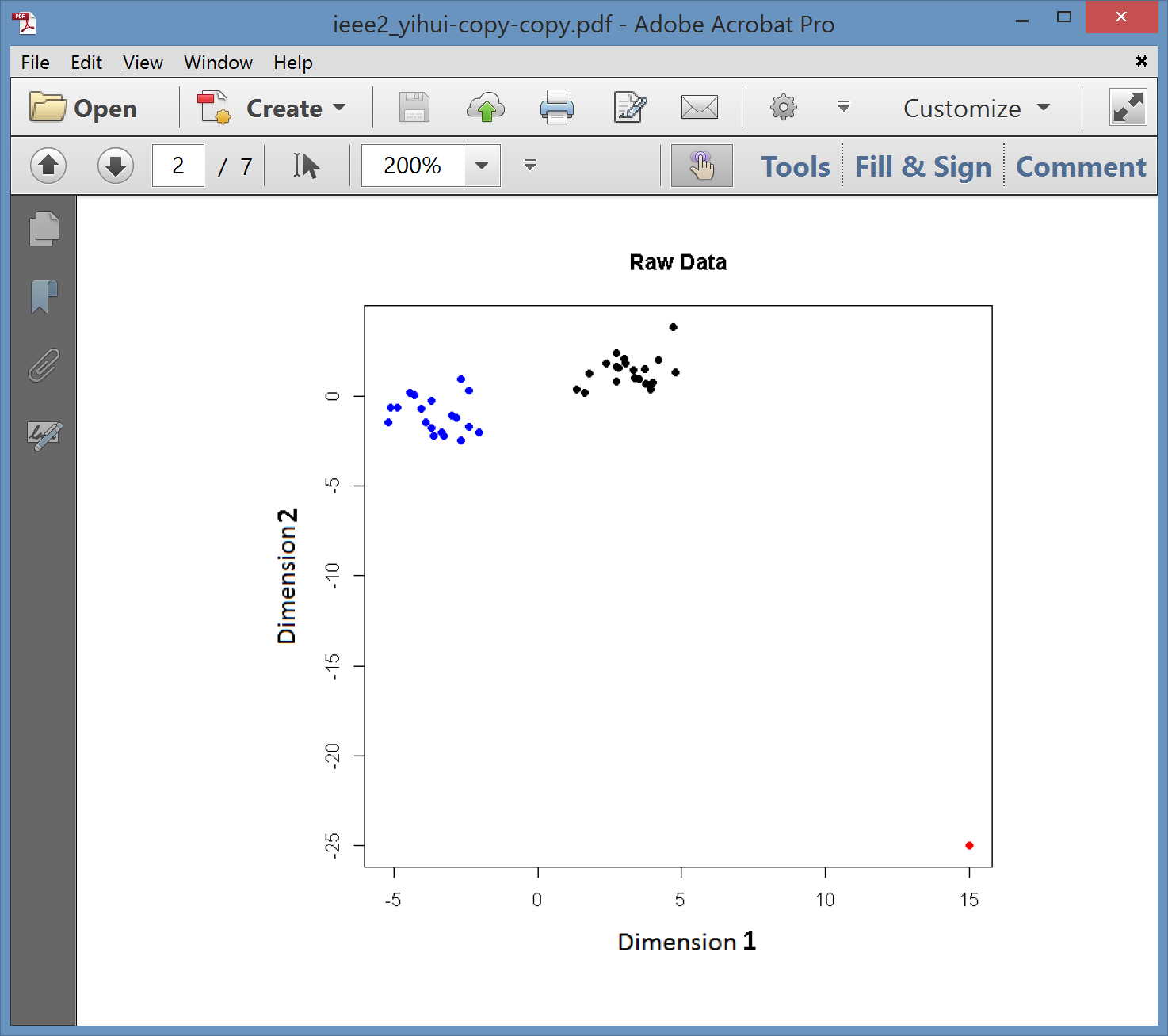 L1 PCA
Challenge: 
L1 Projections
Hard to 
Interpret

Parallel
Coordinate
View
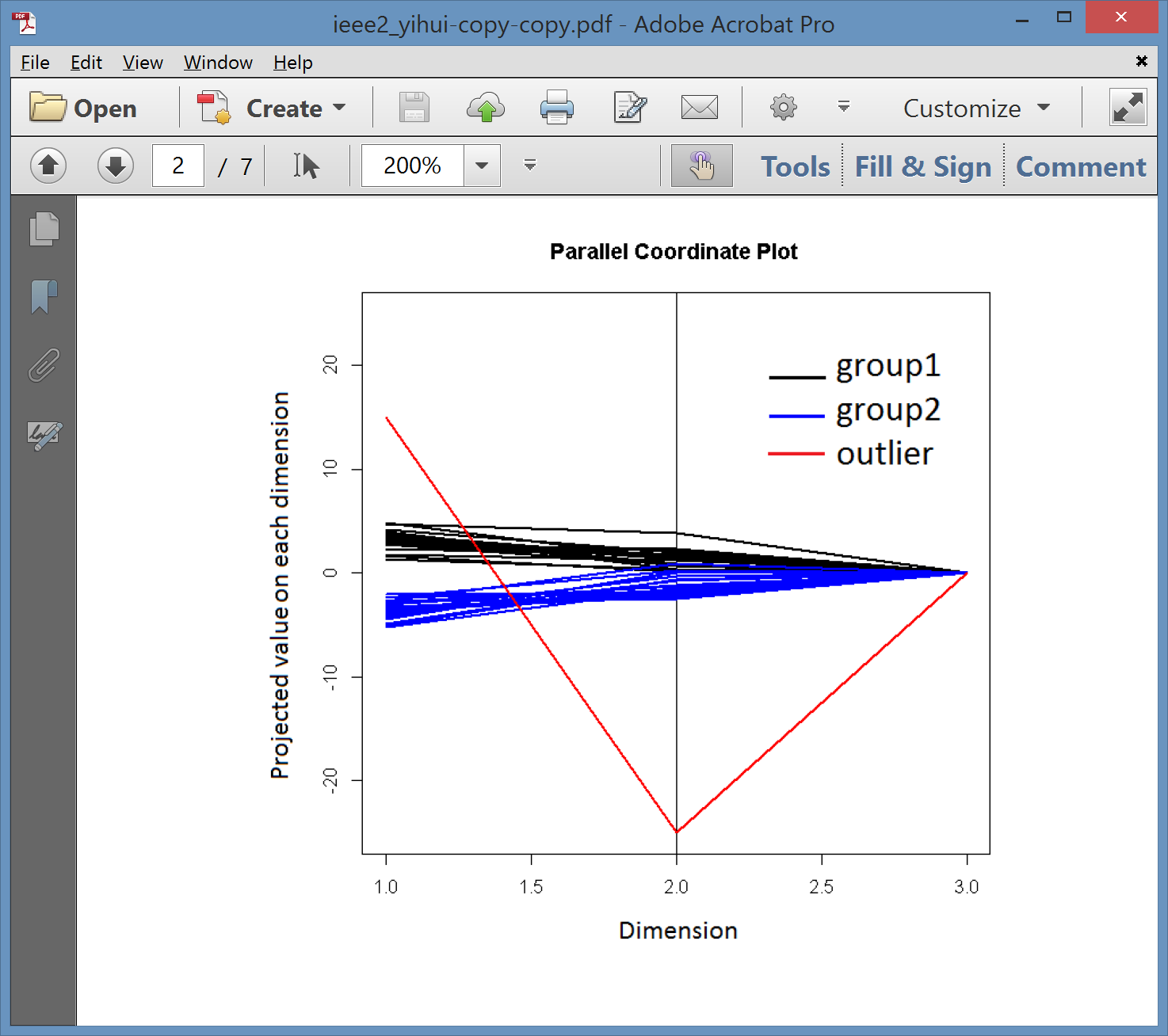 L1 PCA
Conventional 
L2 PCA

Outlier Pulls
Off PC1
Direction
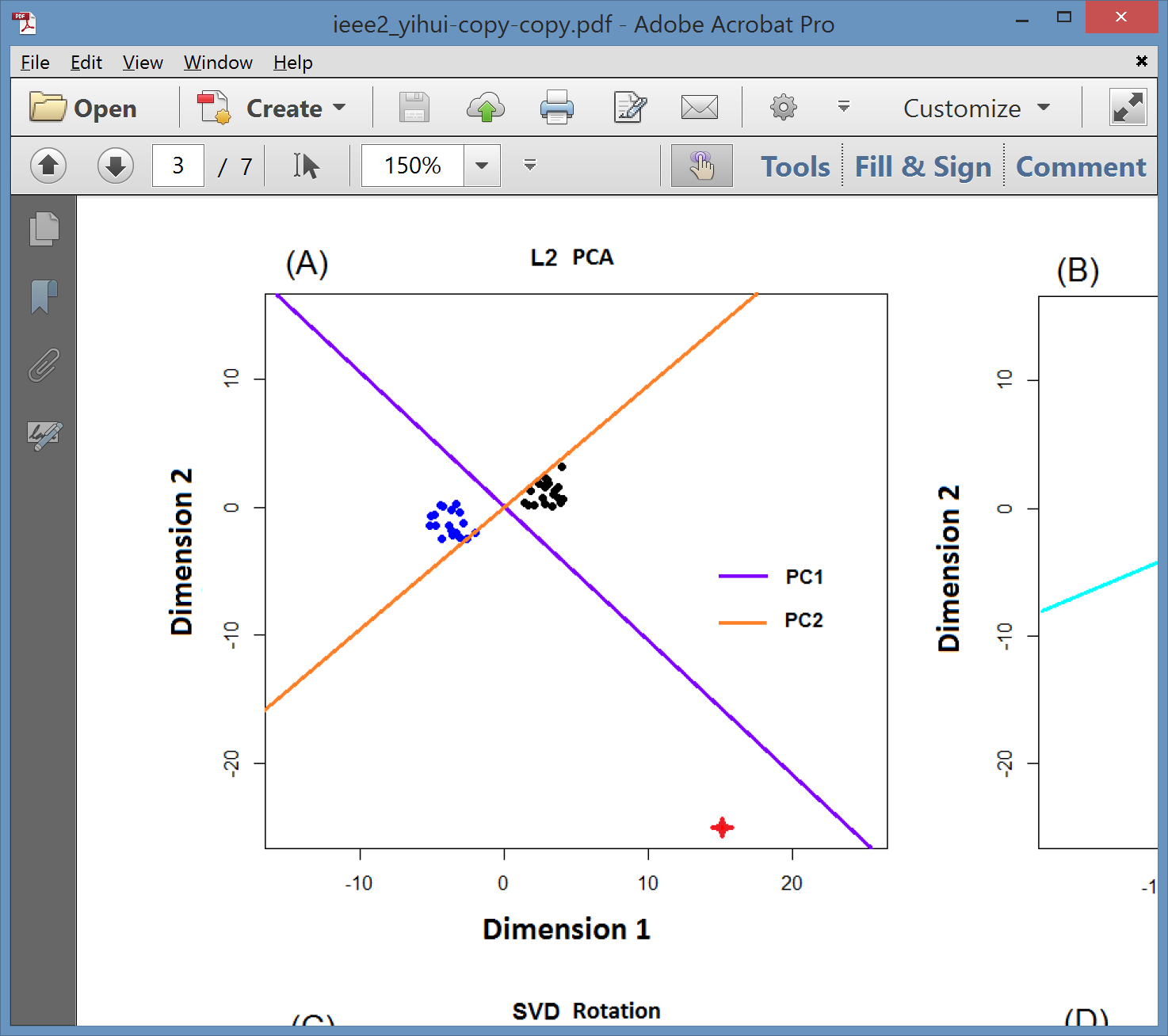 L1 PCA
L1 PCA

Much Better
PC1 Direction
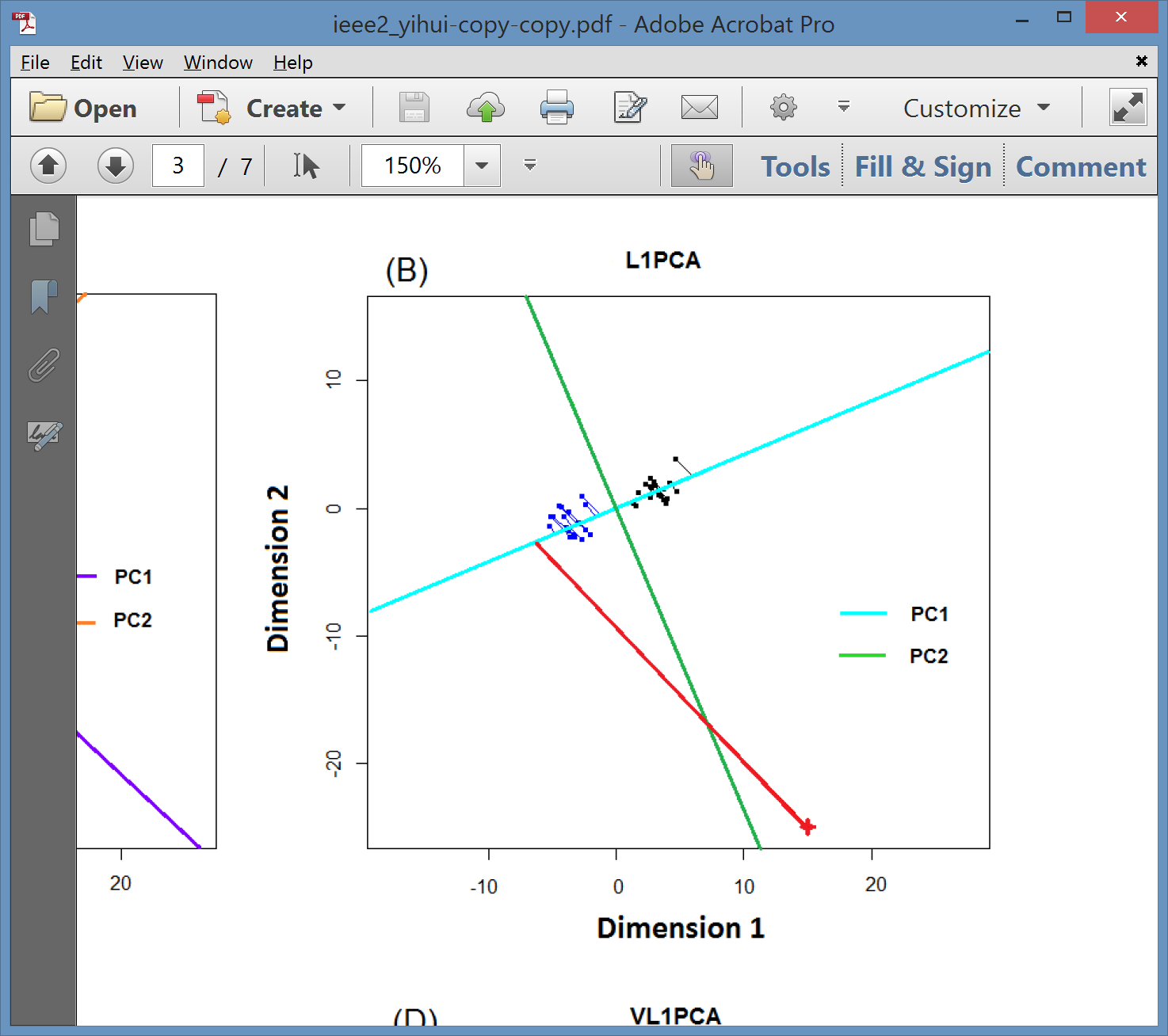 L1 PCA
L1 PCA

Much Better
PC1 Direction

But Vary Strange
Projections

(i.e. Little
 Data Insight)
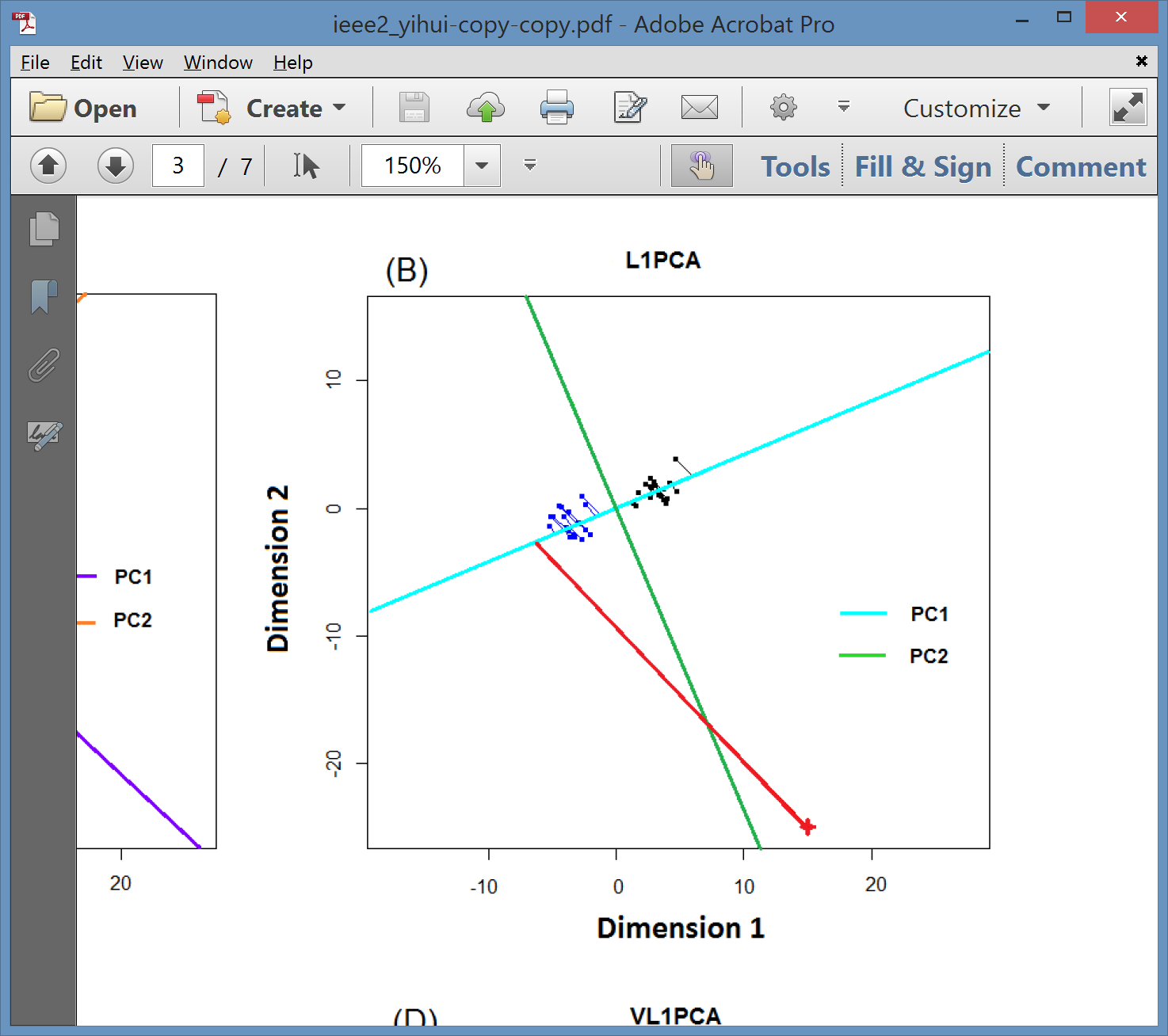 L1 PCA
L1 PCA


Reason:
SVD Rotation
Before L1
Computation

Note:  L1 Methods
Not Rotation Invariant
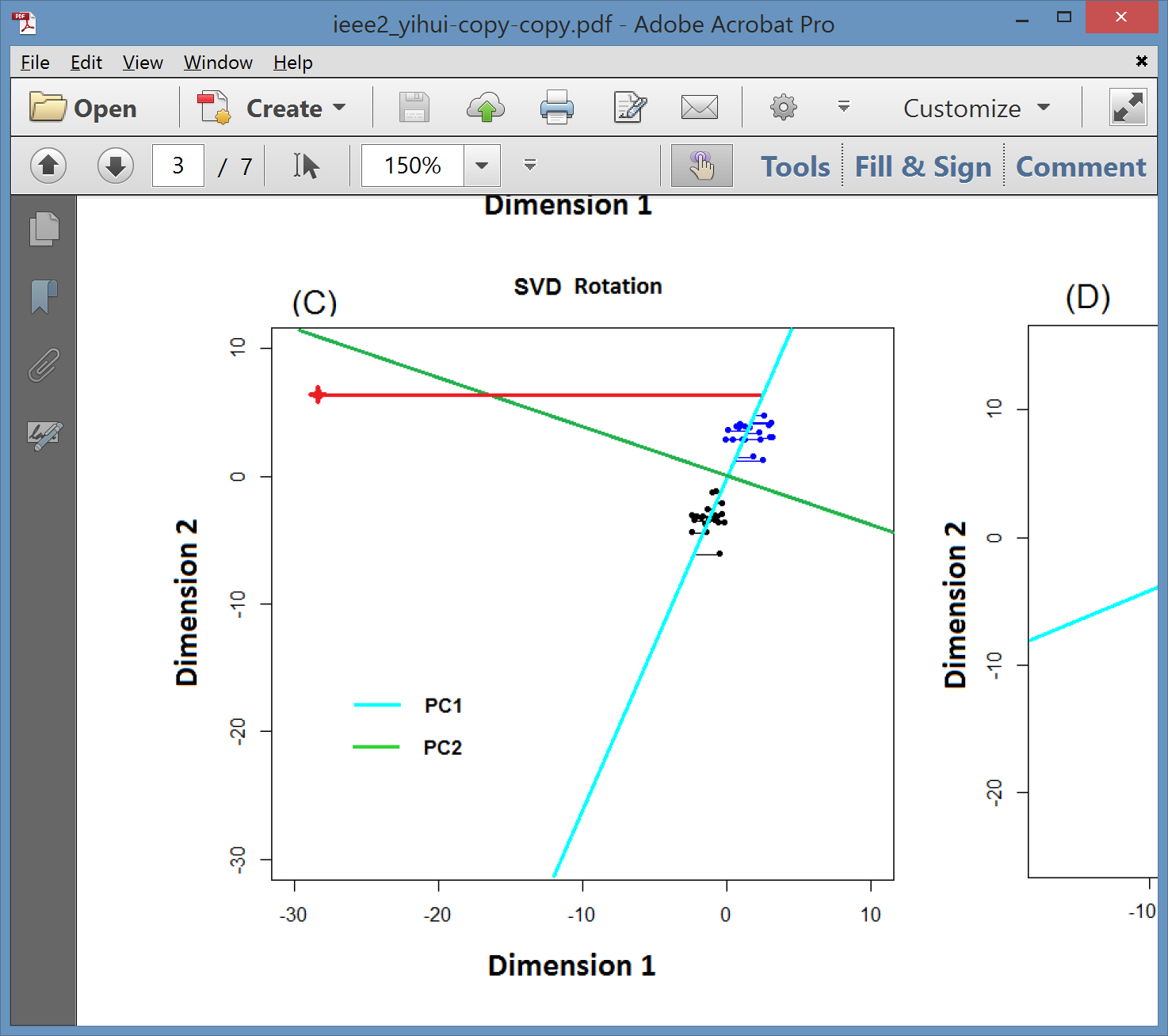